Бюджет для граждан Проект решения городской Думы «О бюджете города Тобольска на 2021 год  и плановый период 2022 и 2023 годов»
ДЕПАРТАМЕНТ ФИНАНСОВ АДМИНИСТРАЦИИ ГОРОДА ТОБОЛЬСКА
Уважаемые жители города Тобольска! 


Представляем вашему вниманию «Бюджет для граждан», который познакомит вас с проектом бюджета города Тобольска за 2021 год и на плановый период 2022 и 2023 годов.
Разработка информационного ресурса «Бюджет для граждан» является одним из важных направлений работы Департамента финансов Администрации города Тобольска, нацеленной на повышение прозрачности, открытости бюджета и бюджетного процесса в нашем городе.
20 ноября 2020 года в Тобольской городской Думе пройдут Публичные слушания по проекту решения, проект бюджета будет рассмотрен на постоянной комиссии по экономическому развитию,  бюджету, налогам и финансам, 24 ноября 2020 года проект решения (в первом чтении) будет рассмотрен на заседании Тобольской городской Думы. 
Надеемся, что «Бюджет для граждан» позволит вам узнать какие доходы составляют основу бюджета города Тобольска и каковы направления расходования средств, и будет полезен для понимания процессов жизнедеятельности нашего города.
ОСНОВНЫЕ ТЕРМИНЫ И ПОНЯТИЯ
БЮДЖЕТ
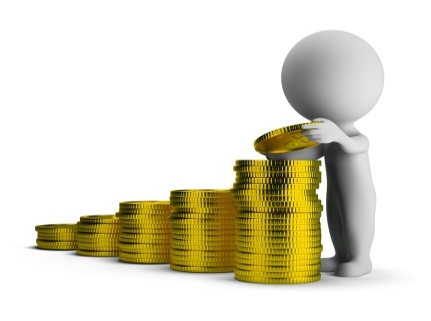 Форма образования и расходования фонда денежных средств, предназначенных для финансового обеспечения задач и функций государства и местного самоуправления
БЮДЖЕТ – 
ЭТО ПЛАН ДОХОДОВ И РАСХОДОВ НА ОПРЕДЕЛЕННЫЙ ПЕРИОД
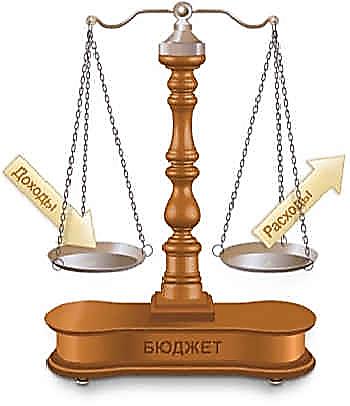 ДОХОДЫ БЮДЖЕТА – ЭТО ПОСТУПАЮЩИЕ В БЮДЖЕТ ДЕНЕЖНЫЕ СРЕДСТВА
РАСХОДЫ БЮДЖЕТА – ЭТО ВЫПЛАЧИВАЕМЫЕ ИЗ БЮДЖЕТА ДЕНЕЖНЫЕ СРЕДСТВА
ОСНОВНЫЕ ТЕРМИНЫ И ПОНЯТИЯ
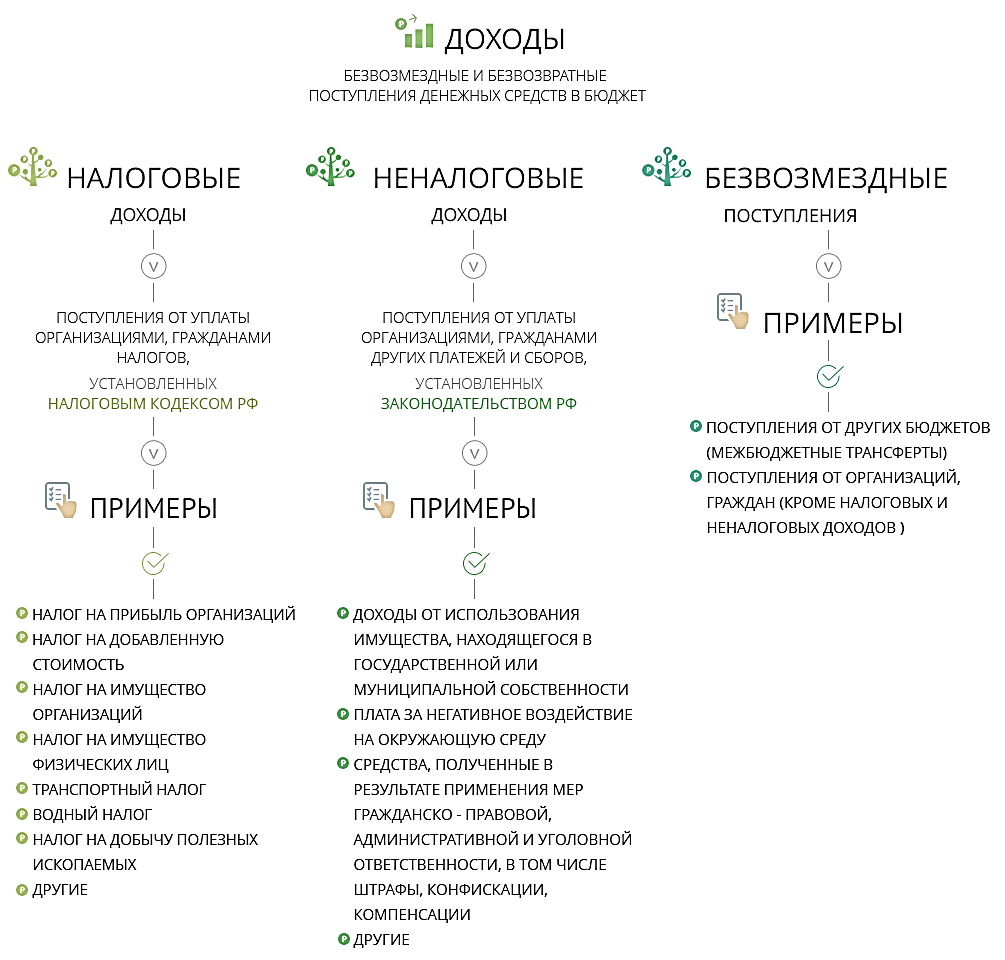 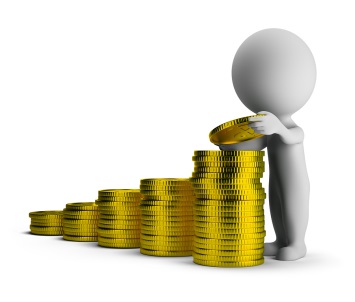 НДФЛ в части налог. базы прев. 5 млн. руб.
67% -областной бюджет;
33% - бюджет города Тобольска
Какие налоги уплачиваются жителями города Тобольска?
НДФЛ 
61% - областной бюджет;
39% - бюджет города Тобольска
Налог на доходы 
физических лиц  
(гл.23 Налогового кодекса РФ)
Налог на имущество физических лиц
(гл.32 Налогового кодекса РФ; Решение Тобольской
городской Думы от 25.10.2017 №136 
"О налоге на имущество физических лиц")
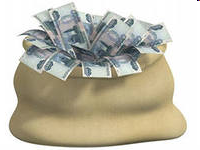 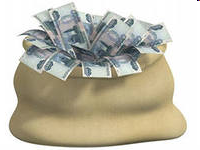 Земельный налог 
(гл.31 Налогового кодекса РФ; 
Решение Тобольской городской 
Думы от 25 сентября 2007 г. 
№160"О земельном налоге")
Транспортный налог
 (гл.28 Налогового кодекса РФ; 
Закон Тюменской области 
от 19.11.2002 №93
"О транспортном налоге«)
ОСНОВНЫЕ ТЕРМИНЫ И ПОНЯТИЯ
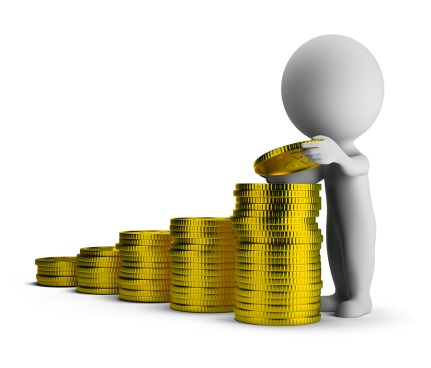 МЕЖБЮДЖЕТНЫЕ ТРАНСФЕРТЫ
Средства, предоставляемые одним бюджетом бюджетной системы Российской Федерации другому бюджету бюджетной системы Российской Федерации
ОСНОВНЫЕ ТЕРМИНЫ И ПОНЯТИЯ
РАСХОДЫ БЮДЖЕТА
Расходы бюджета – выплачиваемые из бюджета денежные средства
Объем расходов определяется исходя из объема средств, необходимых для исполнения установленных законодательством полномочий органов местного самоуправления



Расходы бюджета города классифицируются:
по разделам и подразделам;
по главным распорядителям средств бюджета;
по муниципальным программам.
СОЦИАЛЬНО-ЭКОНОМИЧЕСКОЕ РАЗВИТИЕ ГОРОДА ТОБОЛЬСКА
ЧИСЛЕННОСТЬ НАСЕЛЕНИЯ
Экономически неактивное население 
	         47,2%

Экономически активное население 
	         52,8%
ЧИСЛЕННОСТЬ НАСЕЛЕНИЯ ГОРОДА ТОБОЛЬСКА СОСТАВИЛА:
3,3%
ЕСТЕСТВЕННЫЙ ПРИРОСТ СОСТАВИЛ:
96,7%
Мужчины  45,6%    
Женщины 54,4%
Городское 
население - 96,7%    
Сельское 
население - 3,3%
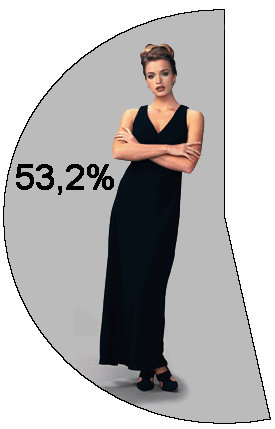 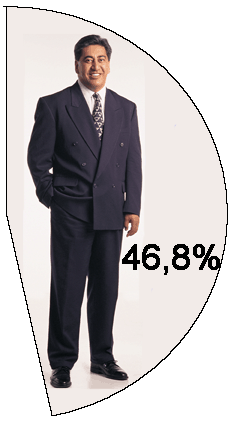 54,4%
МИГРАЦИОННЫЙ ПРИРОСТ (+), УБЫЛЬ (-) СОСТАВИЛ:
45,6%
СОЦИАЛЬНО-ЭКОНОМИЧЕСКОЕ РАЗВИТИЕ ГОРОДА ТОБОЛЬСКА
Объем отгруженных товаров, выполненных работ и услуг собственными силами
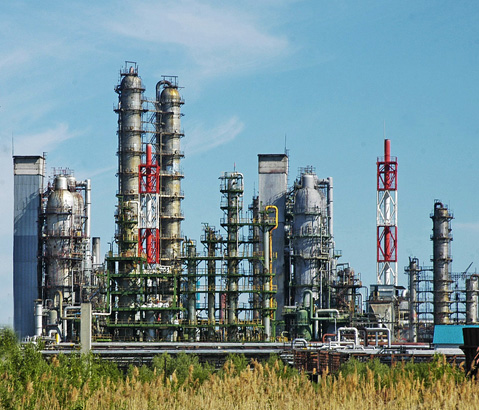 в % к предыдущему году 
в действующих ценах
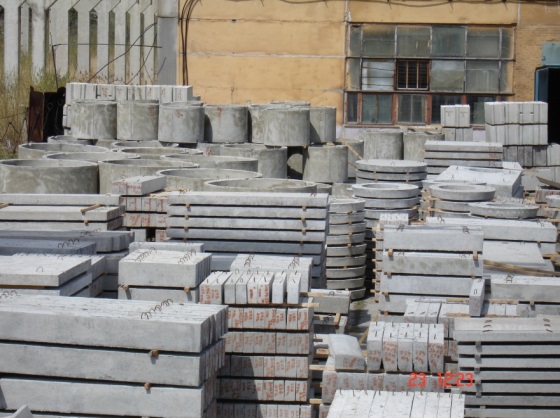 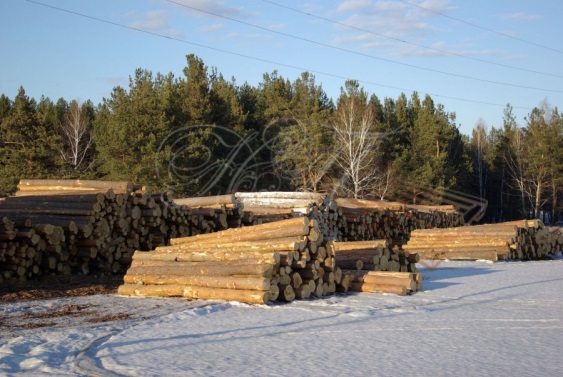 СОЦИАЛЬНО-ЭКОНОМИЧЕСКОЕ РАЗВИТИЕ ГОРОДА ТОБОЛЬСКА
Объем инвестиций в основной капитал 
(без субъектов малого предпринимательства)
в % к предыдущему году в действующих ценах
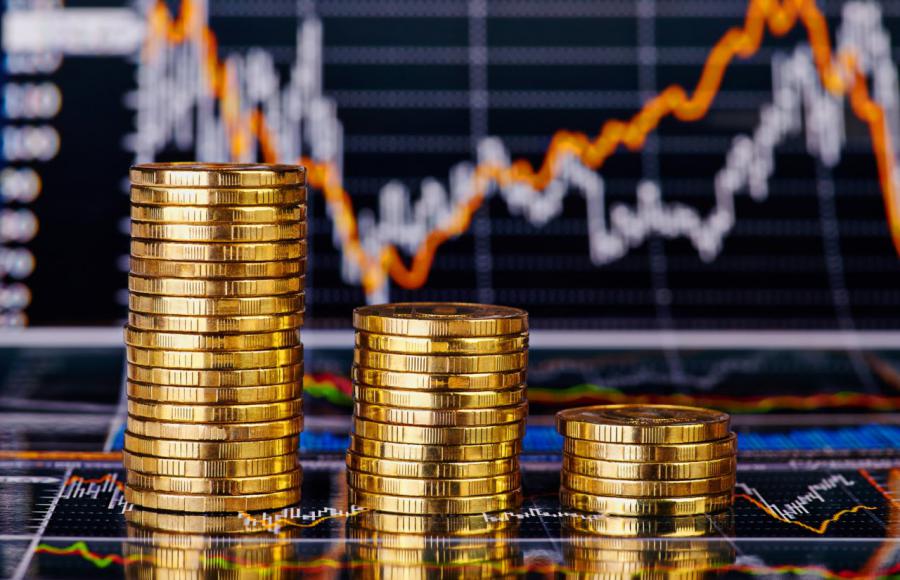 СОЦИАЛЬНО-ЭКОНОМИЧЕСКОЕ РАЗВИТИЕ ГОРОДА ТОБОЛЬСКА
Ввод жилых домов
в % к предыдущему году
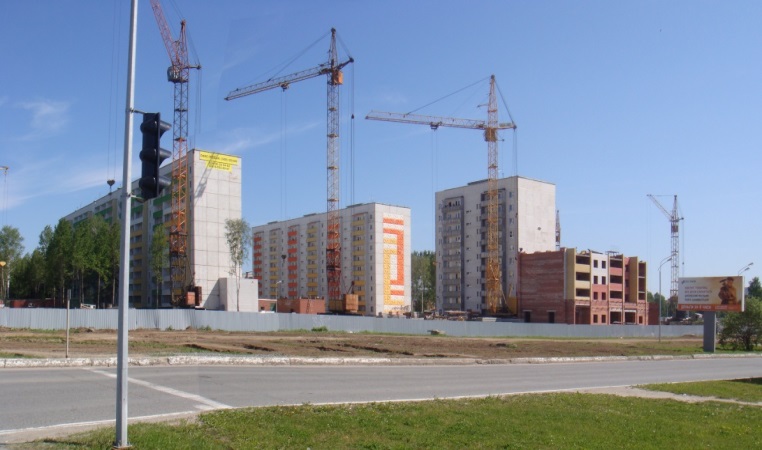 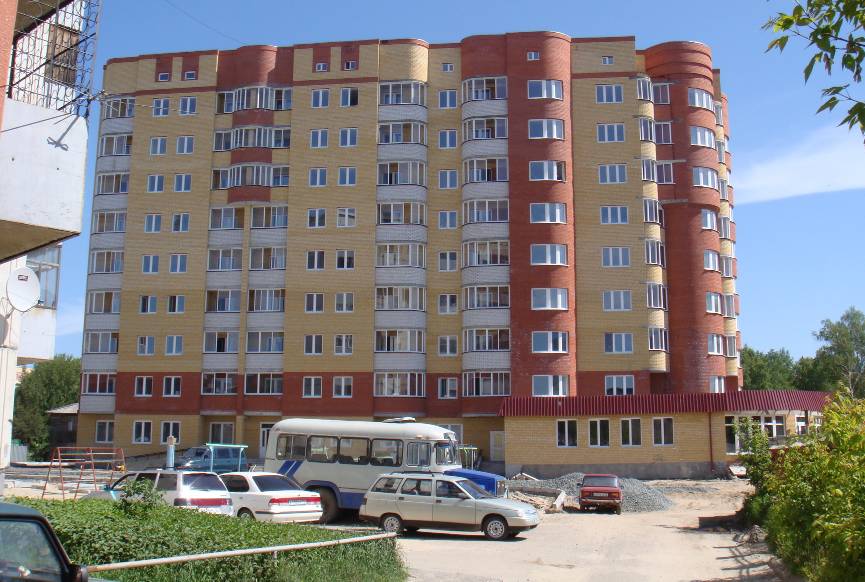 СОЦИАЛЬНО-ЭКОНОМИЧЕСКОЕ РАЗВИТИЕ ГОРОДА ТОБОЛЬСКА
Оборот розничной торговли
Ежегодный прирост в прогнозном периоде 
2021-2023 годов – 102%-103% 
в сопоставимых ценах
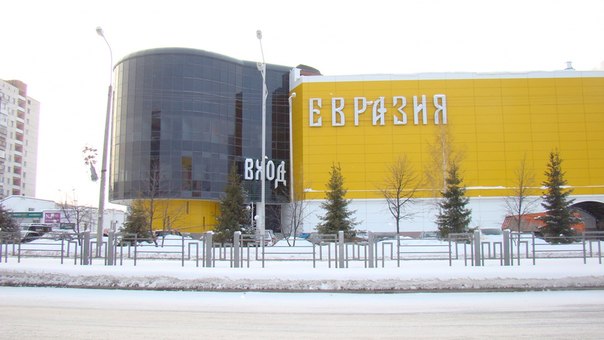 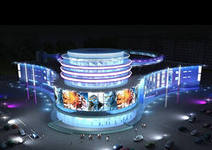 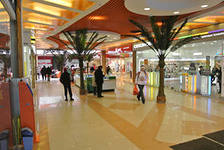 СОЦИАЛЬНО-ЭКОНОМИЧЕСКОЕ РАЗВИТИЕ ГОРОДА ТОБОЛЬСКА
Среднемесячная заработная плата
тыс. руб.
ОСНОВНЫЕ ХАРАКТЕРИСТИКИ БЮДЖЕТА ГОРОДА ТОБОЛЬСКА
ДОХОДЫ БЮДЖЕТА ГОРОДА ТОБОЛЬСКА на 2021-2023 годы
НОРМАТИВЫ ОТЧИСЛЕНИЙ НАЛОГОВЫХ ДОХОДОВ на 2021-2023 годы, %
НАЛОГОВЫЕ И НЕНАЛОГОВЫЕ ДОХОДЫ БЮДЖЕТА ГОРОДА ТОБОЛЬСКА НА 2021-2023 г.г.
МЕЖБЮДЖЕТНЫЕ ТРАНСФЕРТЫ в бюджет города Тобольска на 2021-2023 годы (млн.руб.)
РАСХОДЫ БЮДЖЕТА ГОРОДА ТОБОЛЬСКА НА 2021-2023 ГОДЫ
Бюджет формируется исходя из целей и результатов
Проект бюджета на 2021-2023 годы сформирован в рамках  муниципальных программ.
 Каждая целевая программа содержит комплекс мероприятий, направленных на достижение стратегической цели.
МУНИЦИПАЛЬНАЯ ПРОГРАММА
Стратегическая цель
Цель  
программы
Цель  
программы
Цель 
программы
Задачи
Задачи
Задачи
программные мероприятия
программные мероприятия
программные мероприятия
Показатели эффективности
СТРУКТУРА РАСХОДОВ БЮДЖЕТА ГОРОДА ТОБОЛЬСКА на 2021 год
СТРУКТУРА РАСХОДОВ БЮДЖЕТА ГОРОДА ТОБОЛЬСКА НА 2021 - 2023 ГОДЫ ПО ИСТОЧНИКАМ ФИНАНСИРОВАНИЯ
РАСПРЕДЕЛЕНИЕ  СРЕДСТВ  ПО  ИСТОЧНИКАМ НА 2021 ГОД
Переданные государственные полномочия –1 900 млн. рублей, или 19,0 %
(Госгарантии – школы, детские сады, социальная политика)
Расходы  на исполнение инвестпрограммы
4 185 млн.руб. или 42%
10 024
млн.руб.
Расходы  по собственным полномочиям – 
3 939 млн.руб. или 39% (финансовое обеспечение муниципальных заданий автономных и бюджетных учреждений,
содержание имущества  муниципальных учреждений  дорожное хозяйство; благоустройство; социальная политика ; приобретение муниципального имущества и т.д.)
ПРОГРАММНО-ЦЕЛЕВОЙ ПРИНЦИП ФОРМИРОВАНИЯ БЮДЖЕТА ГОРОДА НА 2021 ГОД
513 млн.руб.
9 511млн.руб.
5,1% непрограммные расходы
94,9% программные расходы
СЕТЬ МУНИЦИПАЛЬНЫХ УЧРЕЖДЕНИЙ
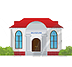 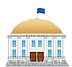 43 муниципальных учреждений
3 органа местного самоуправления
1 учреждение молодежной политики
16 школ
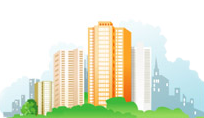 4 учреждения доп. Образования
7 детских дошкольных учреждений
5 казенных учреждения
(МКУ «Имущественная казна», МКУ «Управление по делам
 ГО ЧС», МКУ «Тобольскстройзаказчик»,
 МКУ «Центр городских услуг», МКУ «ЦГУ»)
Из бюджета г. Тобольска
финансируется
54 учреждения
1 учреждение  физической  культуры и спорта
2 учреждения общего назначения
4 учреждения культуры
8 отраслевых (функциональных) управлений
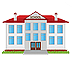 1 учреждение социального обслуживания
2 учреждения  общего образования
МУНИЦИПАЛЬНЫЕ ПРОГРАММЫ В 2021 ГОДУ
МУНИЦИПАЛЬНЫЕ ПРОГРАММЫ
МУНИЦИПАЛЬНЫЕ ПРОГРАММЫ
Распределение средств  по муниципальным программам в 2021 году (млн. руб.)
3448
5 программ
4189
2 программы
1591
4 программы
224
3 программы
2 программы
59
МУНИЦИПАЛЬНАЯ ПРОГРАММА «Развитие общего образования в городе Тобольске»
Цель Программы: Достижение результатов нового качества образования на основе модернизации образовательной практики и эффективного использования образовательной инфраструктуры
Задачи программы:
МУНИЦИПАЛЬНАЯ ПРОГРАММА «Развитие общего образования в городе Тобольске»
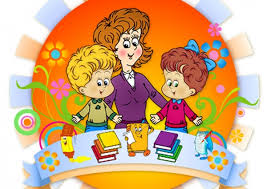 Дошкольное
 образование- 1071 млн.руб.
7 муниципальных автономных дошкольных учреждений; 7 структурных подразделений общеобразовательных учреждений; 2 негосударственных  дошкольных образовательных учреждения; 2 индивидуальных предпринимателя.
Охвачено муниципальной услугой  9 332 детей в 325 группах.
Оказывают 3 вида муниципальных услуг. Средняя заработная плата в 2021г планируется в сумме 42 500 руб.
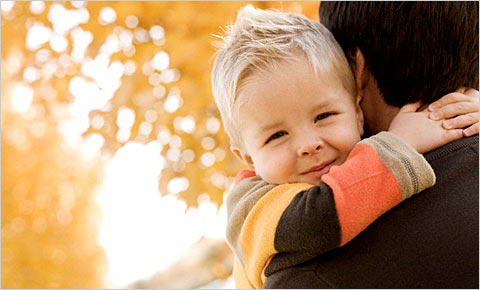 Другие вопросы в     области образования - 32  млн.руб.
Оказывает услуги МАУ «Центр обеспечения отрасли «Образования»
Общее образование –
1463 млн.руб.
17 учреждений (в т.ч. 1 негосударственная школа)
В школах обучаются 16 176 ученика в 617 классах.
В школах организовано горячее питание для обучающихся, в том числе бесплатное питание для учащихся начальных классах
 (80 руб. в день).
Среднемесячная заработная плата учителей в общеобразовательных учреждениях 50320 руб.
Социальная политика-
133 млн.руб.
Осуществляются расходы на соц.поддержку семей, имеющих детей в отношении компенсации родительской платы, оказывает социальное обслуживание и соц.поддержку детей –сирот «Центр содействия семейному устройству сирот» 49 млн.руб.
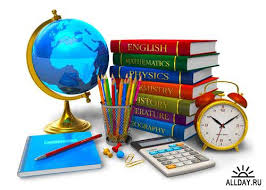 МУНИЦИПАЛЬНАЯ ПРОГРАММА «Основные направления развития отрасли «Культура» города Тобольска»
МАУК «Централизованная библиотечная система»
Центральная городская библиотека им. А.С.Суханова
Детская центральная библиотека им.П.П.Ершова     Планируемое количество зарегистрированных пользователей библиотек в 2021 году – 490280 человек (40% от населения города Тобольска), 
посещений – 490 280.
Культурно-досуговые услуги населению города оказывают следующие муниципальные учреждения культуры: 1.Муниципальное автономное учреждение культуры  «Центр искусств и культуры»; 2.Муниципальное автономное учреждение культуры «Центр сибирско-татарской культуры». В учреждениях культуры в 2021 году будут функционировать 47 клубных формирований, посещение которых составит 930 человек. В 2021 году планируется посещение культурно- досуговых мероприятий в количестве 851 тыс. человек.
МАУ ДО «Детская школа искусств имени А.А.Алябьева».Плановое количество обучающихся в учреждении дополнительного образования детей в сфере культуры и искусства в 2020 году составит 1530 человек.
Мероприятия по административному обеспечению деятельности организаций
Муниципальная программа города Тобольска «Развитие физической культуры, спорта в городе Тобольске»
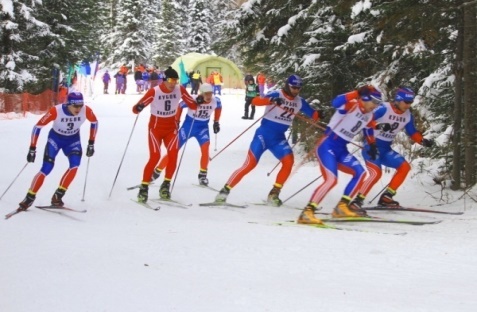 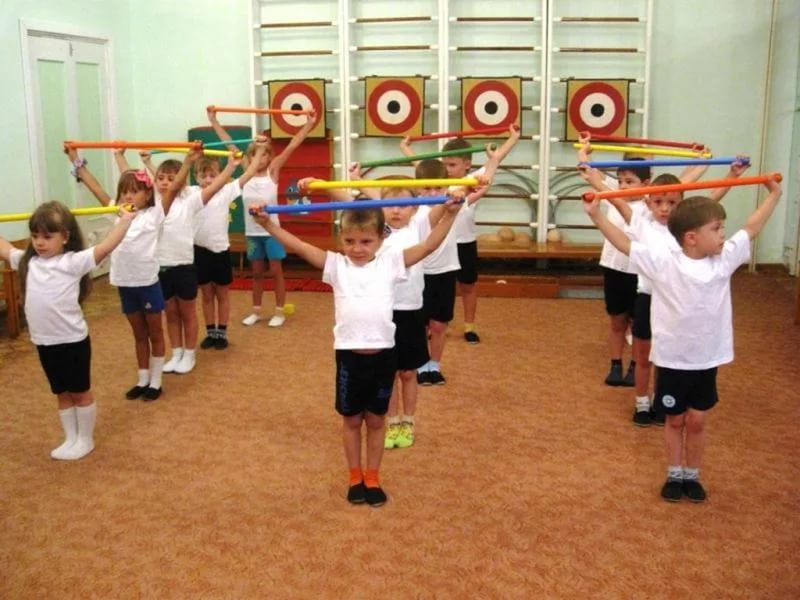 Для достижения поставленной цели, планируется оказание услуг и выполнение работ в следующем объеме:
Реализация дополнительных предпрофессиональных программ в области физической культуры и спорта – 1 716 766 человеко-часов;
Реализация дополнительных общеразвивающих программ – 500 425 человеко-часов;
Проведение занятий физкультурно-спортивной направленности по месту проживания граждан – 11 046 (3 399 человек);
Проведение тестирования выполнения нормативов испытаний (тестов) комплекса ГТО – 6 598 участников (граждан);
Организация и проведение спортивно-оздоровительной работы по развитию физической культуры и спорта среди различных групп населения – 5520  занятий;
Организация и проведение официальных физкультурных (физкультурно-оздоровительных) и спортивных мероприятий – 125 мероприятий;
Обеспечение участия спортивных сборных команд в официальных спортивных соревнованиях - 102 мероприятия;
Обеспечение участия в официальных физкультурных (физкультурно-оздоровительных) мероприятиях – 10 мероприятий;
Организация мероприятий по подготовке спортивных сборных команд - 8 мероприятий;
Организация и проведение физкультурных и спортивных мероприятий
в рамках Всероссийского физкультурно-спортивного комплекса "Готов к труду и обороне" (ГТО) – 4 мероприятия;
Пропаганда физической культуры, спорта и здорового образа жизни – 970 мероприятий
Муниципальная программа города Тобольска «Развитие молодежной политики в городе Тобольске»
Цель:  Содействие позитивной самореализации и интеграции молодежи в систему общественных отношений
Муниципальная программа города «Формирование современной городской среды»
Муниципальная программа города «Развитие химической и нефтехимической промышленности в г. Тобольске»
Муниципальная программа города «Развитие жилищно-коммунального хозяйства в городе Тобольске»
Муниципальная программа города «Развитие градостроительной деятельности и земельных отношений»
Муниципальная программа города «Строительство, реконструкция и ремонт автомобильных дорог»
Муниципальная программа города «Развитие транспортной инфраструктуры в городе Тобольске»
Муниципальная программа города «Развитие транспортной инфраструктуры в городе Тобольске»
Муниципальная программа города «Реализация жилищных отношений, повышение эффективности управления и распоряжения муниципальной собственностью»
НЕПРОГРАММНЫЕ НАПРАВЛЕНИЯ РАСХОДОВ
НЕПРОГРАММНЫЕ НАПРАВЛЕНИЯ РАСХОДОВ НА 2021 ГОД
МЕРЫ СОЦИАЛЬНОЙ ПОДДЕРЖКИ ОТДЕЛЬНЫМ КАТЕГОРИЯМ ГРАЖДАН, НЕ ВКЛЮЧЕННЫЕ В МУНИЦИПАЛЬНЫЕ ПРОГРАММЫ НА 2021 ГОД
МУНИЦИПАЛЬНЫЙ ДОРОЖНЫЙ ФОНД на 2021-2023 годы
Решением Тобольской городской Думы от 29.10.2013 №145 «О муниципальном дорожном фонде города Тобольска» с 1 января 2014 года создан муниципальный дорожный фонд. 
	Муниципальный дорожный фонд города Тобольска - это часть средств бюджета города, подлежащая использованию в целях финансового обеспечения дорожной деятельности в отношении автомобильных дорог общего пользования местного значения, а также капитального ремонта и ремонта дворовых территорий многоквартирных домов, проездов к дворовым территориям многоквартирных домов на территории города Тобольска.
	Средства дорожного фонда имеют целевое назначение и не подлежат изъятию или расходованию на нужды, не связанные с обеспечением дорожной деятельности.
Млн.руб.
КОНТАКТНАЯ ИНФОРМАЦИЯ
ДЕПАРТАМЕНТ ФИНАНСОВ 
АДМИНИСТРАЦИИ ГОРОДА ТОБОЛЬСК
ул. Аптекарская, 3
г. Тобольск, Тюменская область
Телефон: (3456) 27-77-41
Факс: (3456) 25-22-26
E-mail: depfin@admtobolsk.ru
График работы: 
Понедельник – четверг: с 8.45 до 18.00 
Пятница с 9.00 до 17.00